STRIPOVI
BY: KAJAN B. BULIĆ
Sada ću vam reći neke stvari o popularnim stripovima
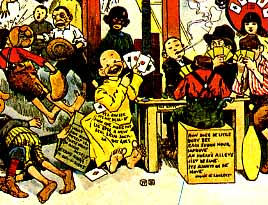 Prvi strip s tekstom u balonima bio je Yellow Kid iz studenog 1896. godine
80-te godine su bile zlatno doba američkog stripa
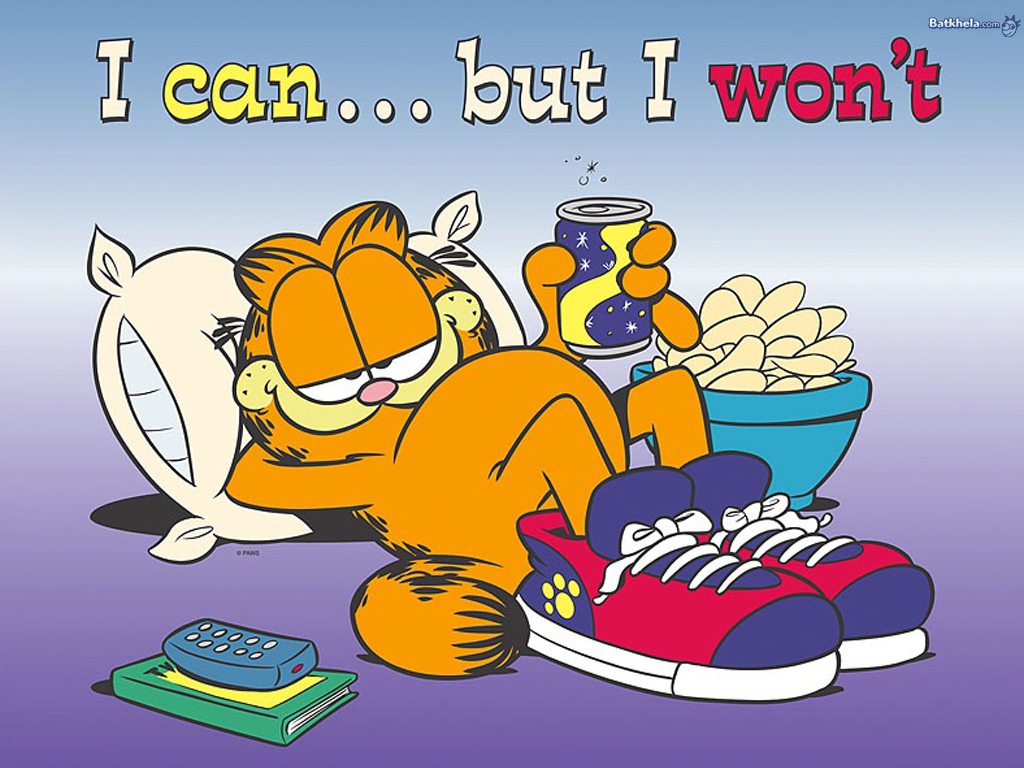 Prva epizoda stripa o mačku Garfieldu izašla je na današnji dan 1978. godine. U međuvremenu je Garfield postao najobjavljivaniji strip na svijetu. Objavljuje se u 2580 novina širom svijeta i čita ga oko 263 milijuna čitatelja. Godišnje se proda između 750 milijuna i milijardu dolara robe vezane uz Garfieldov lik.
Prvi broj Alana Forda izašao je u Italiji, u svibnju 1969. godine. Nakon samo nekoliko brojeva strip je stekao iznimnu popularnost.
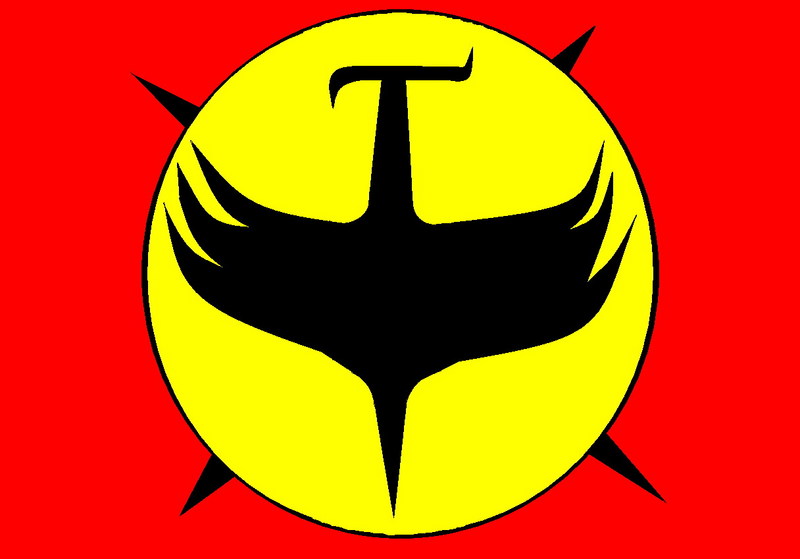 Prvi broj originala stripa Zagor izašao je u sedmom mjesecu 1965. godine, a ponovljen je u lipnju 1986. godine.
Prva epizoda stripa Martin Mystère izašla je 1982. godine i nakon samo nekoliko brojeva stekla je veliku popularnost.
Dragi razrede, ovo je bilo nekoliko stvari o nekoliko stripovaNadam se da vam se svidjelo 